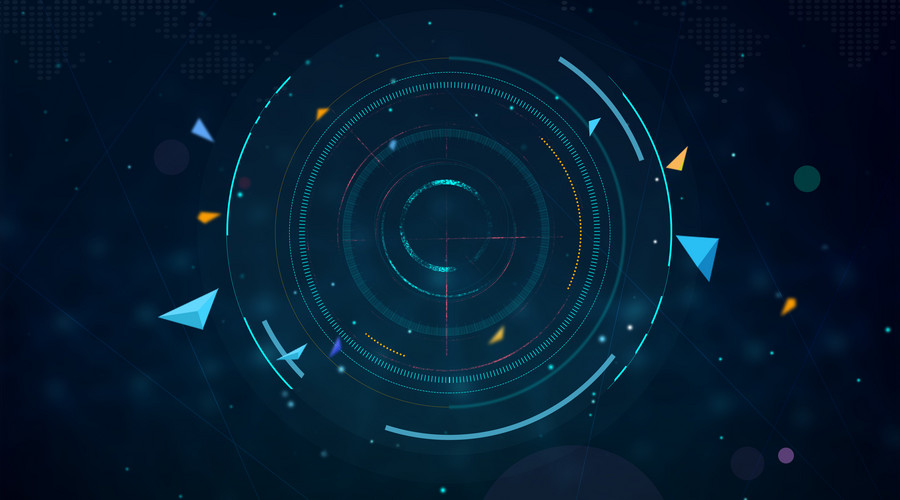 科技互联网工作总结
科技大数据互联网通用PPT模板
汇报人：PPT
目录
工作经验总结
工作完成情况
年度工作概述
后续工作计划
01
年度工作概述
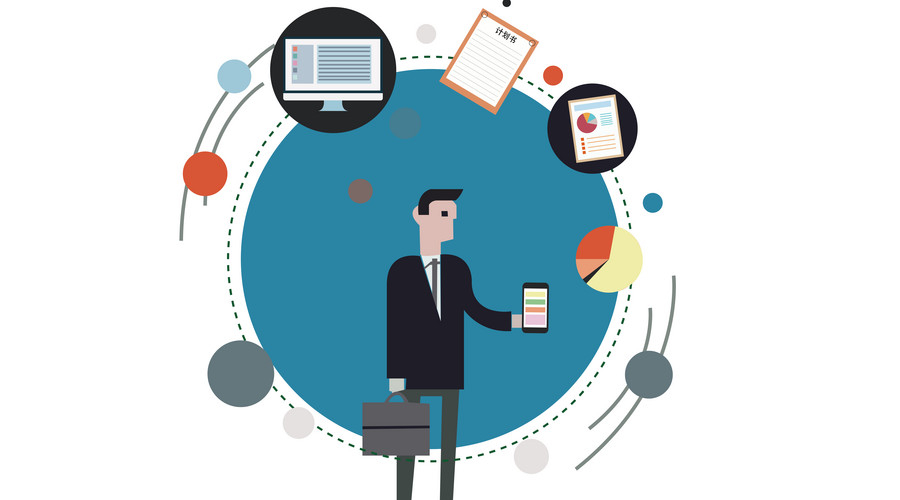 Please replace text, click add relevant headline, modify the text content, also can copy your content to this directly.
PART FOUR
01
点击此处进行编辑
点击此处进行编辑
点击此处进行编辑
点击此处进行编辑
01
Text here
点击此处进行编辑
Text here
点击此处进行编辑
Text here
点击此处进行编辑
Text here
点击此处进行编辑
02
工作完成情况
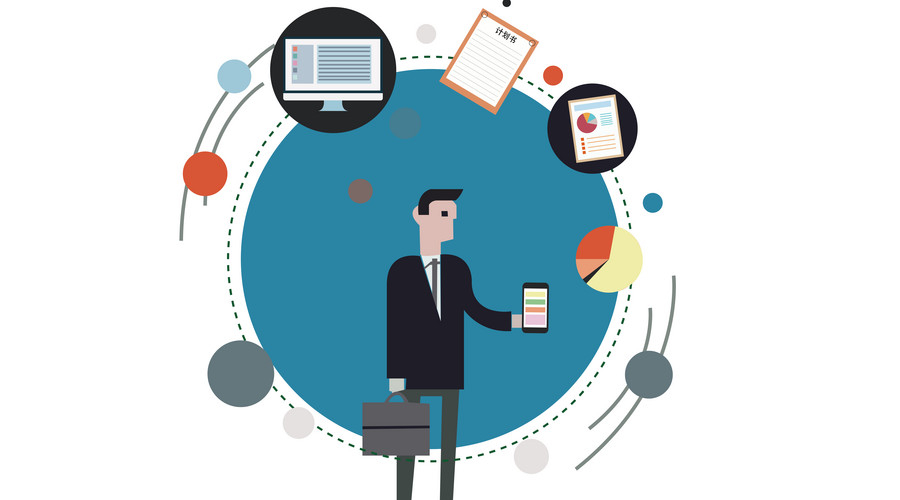 Please replace text, click add relevant headline, modify the text content, also can copy your content to this directly.
PART FOUR
02
Text here
点击此处进行编辑
Text here
点击此处进行编辑
Text here
点击此处进行编辑
02
Text here
Text here
点击此处进行编辑
点击此处进行编辑
01
02
03
04
Text here
Text here
点击此处进行编辑
点击此处进行编辑
03
工作经验总结
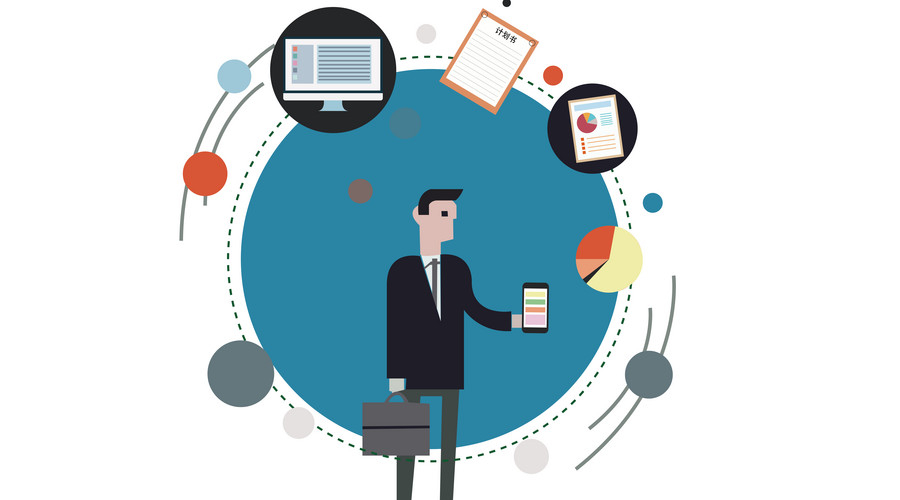 Please replace text, click add relevant headline, modify the text content, also can copy your content to this directly.
PART FOUR
03
Text Here
点击此处进行编辑
Text Here
点击此处进行编辑
Text Here
点击此处进行编辑
Text Here
点击此处进行编辑
03
Text Here
点击此处进行编辑
Text Here
Text Here
点击此处进行编辑
点击此处进行编辑
Text Here
点击此处进行编辑
04
后续工作计划
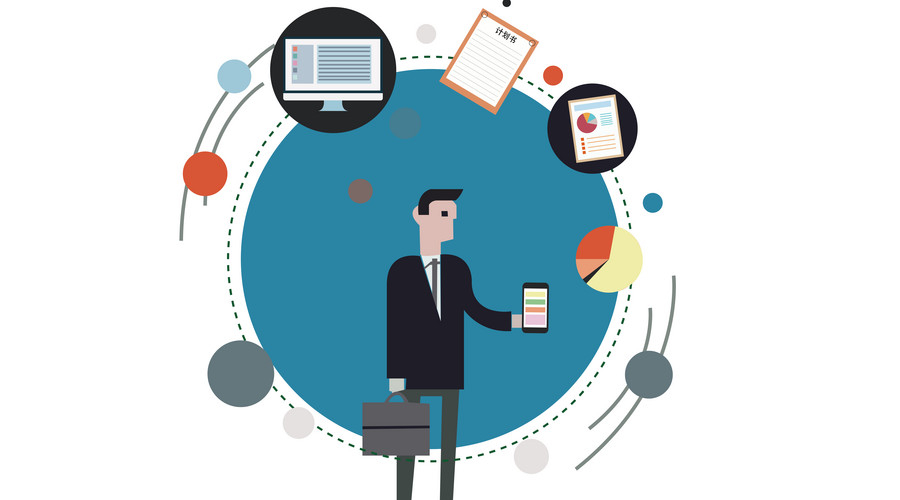 Please replace text, click add relevant headline, modify the text content, also can copy your content to this directly.
PART FOUR
04
“
Keyword
Text here
点击此处进行编辑
Keyword
Keyword
Text here
点击此处进行编辑
Text here
点击此处进行编辑
Keyword
Text here
点击此处进行编辑
04
Text here
Text here
点击此处进行编辑
点击此处进行编辑
Text here
Text here
点击此处进行编辑
点击此处进行编辑
Text here
Text here
点击此处进行编辑
点击此处进行编辑
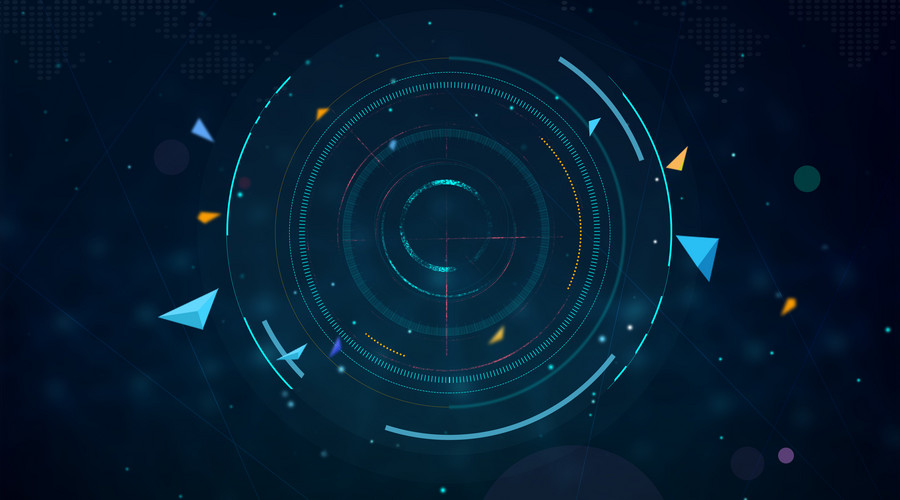 感谢您的支持
科技大数据互联网通用PPT模板
汇报人：PPT